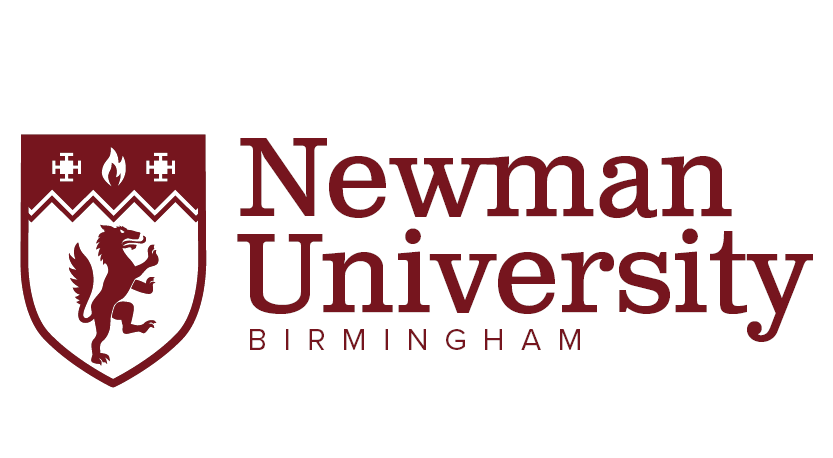 Strategic Framework: 
2020-2025:
The Idea of a University
Our Vision: To be a University based on Catholic values that continues to grow in academic distinction and strives always to enhance its sense of community.
Our Mission: 
To serve our diverse communities by making high quality, globally- connected education accessible to all who are able to benefit from it. As well as engaging in research, scholarship and professional practice that informs our learning and teaching and has a positive impact on society.
Your opportunity
Your community
Your university
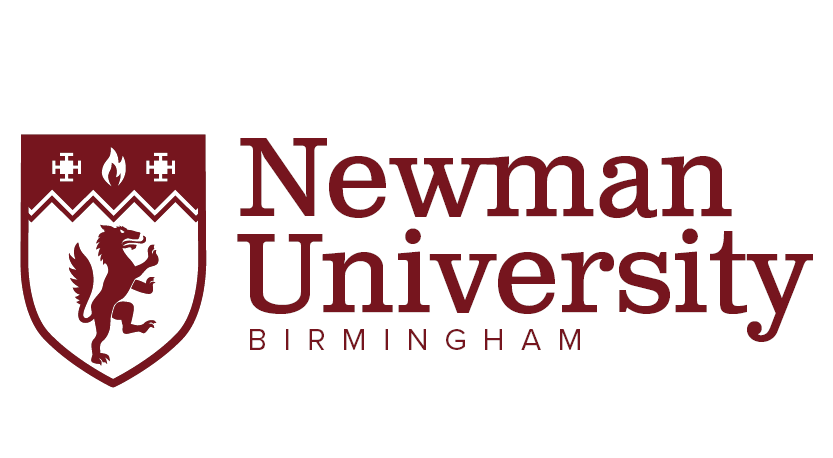 Strategic Framework: 2020-2025:
Our Mission: 
To serve our diverse communities by making high quality, globally- connected education accessible to all who are able to benefit from it. As well as engaging in research, scholarship and professional practice that informs our learning and teaching and has a positive impact on society.
The Idea of a University
Our Objectives
Our Vision: To be a University based on Catholic values that continues to grow in academic distinction and strives always to enhance its sense of community.
Student Success
Student Recruitment and Growth
Key Performance Indicators
Key Performance Indicators
Your opportunity
Your community
Your university